KVIZ O SIGURNIJEM INTERNETU
Ivan Vrsalović
Toni Duvnjak
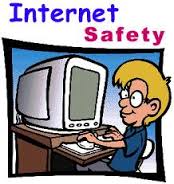 Nepoznata osoba ti pošalje zahtjev za prijateljstvo na facebooku.
Što bi ti uradio:

Prihvatio bih zahtjev.
Odbio bih zahtjev.
Savjetovao bih se sa roditeljima.
Nepoznata osoba: Daj mi e-mail i lozinku.                                  Daj mi svoju adresu stanovanja.
Josip: Dobro,poslat ću ti preko poruke.

Je li Josip ispravno postupio?

   DA                                       NE
Ako te nepoznata osoba,koju si upoznao preko facebooka,pozove da izađeš van,što ćeš ti uraditi?
Izaći ću van. Što se loše može dogoditi.
Neću izaći van zato što ne poznajem tu osobu.
Neka osoba ti je poslala zlonamjernu poruku.
Ti ćeš:
a) Odgovoriti na tu poruku.
b) Ignorirati je.
c) Pitati neku odraslu osobu za savjet.
TOČNO
NETOČNO